Studiebarometeret: Sei kva du meiner om studieprogrammet ditt!
Den nasjonale undersøkelsen av studentenes oppfatning om kvalitet i utdanningen
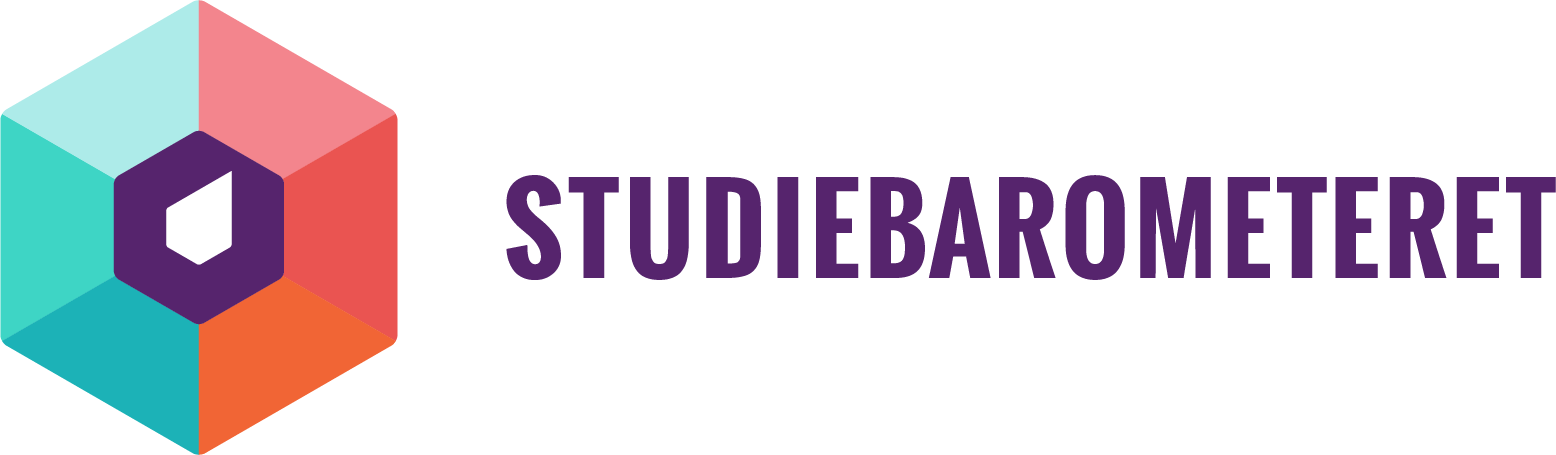 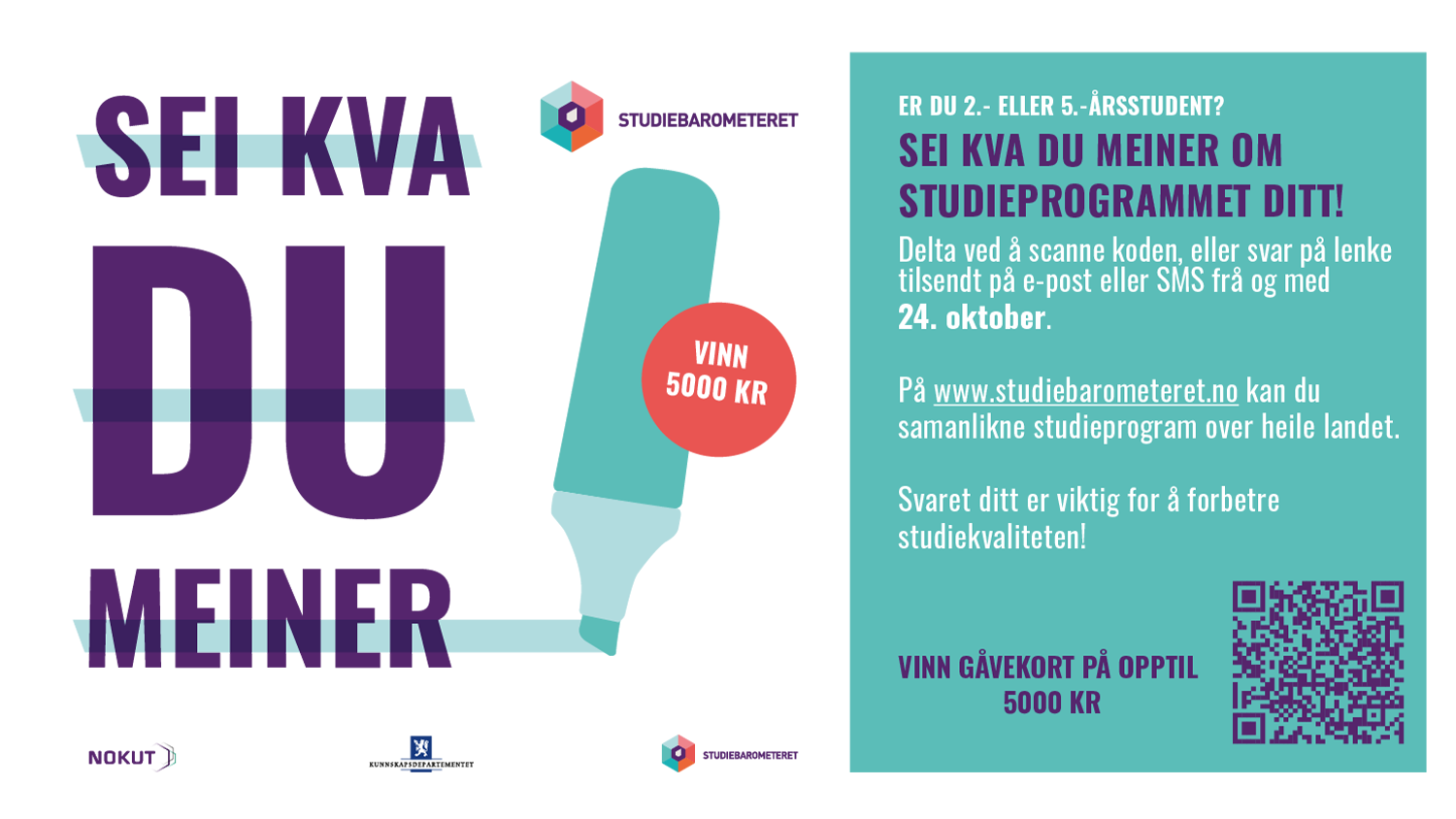 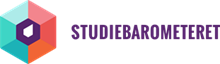 Studiebarometeret
Nasjonal undersøking som spør studentane korleis dei oppfattar kvaliteten på sitt eige studieprogram
Undersøkinga blir kvart år sendt ut til andreårs bachelorstudentar, andreårs masterstudentar og femteårsstudentar på utdanningar som er 5 år eller lengre: ca. 1800 studieprogram
Resultata blir publisert på studiebarometeret.no
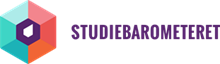 NOKUT
NOKUT utfører undersøkinga på oppdrag frå Kunnskapsdepartementet
NOKUT arbeider for at studentane skal få den kvaliteten i utdanninga dei har krav på
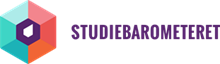 Spørjeskjemaet
Det tek 10–12 minutt å svare på spørsmåla
Vi spør om blant anna desse temaa:
undervising og rettleiing	
eige utbyte (læringsutbyte)	
studieinnsats	
forventingar
motivasjon
studie- og læringsmiljø
arbeidslivsrelevans
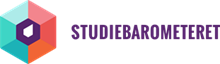 Korleis svara på undersøkinga?
Ei personleg lenke til undersøkinga blir spreidd til andre- og femteårsstudentane via e-post frå 24. oktober   
Studentar som ikkje svarar, vil få SMS og eventuelt ny e-post med lenkje til spørjeskjema
Opplysningane vil bli behandla konfidensielt og vil ikkje bli publisert på ein måte som kan identifisere enkeltpersonar
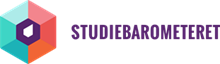 Kvifor Studiebarometeret?
Gir studanter moglegheit til å påvirke eige studieprogram
Studentane er ei viktig stemme i arbeidet med å forbetre studiekvaliteten!
Gir nyttig informasjon til lærestaden om studentane si oppleving av studiekvaliteten
Gjer det mogleg å samanlikne eige studieprogram med tilsvarande program ved andre norske lærestadar
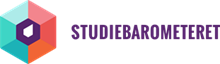 Høg svarprosent er viktig!
For at programmet ditt skal visast i portalen 
For at universitet og høgskular skal få korrekt informasjon om studiekvalitet 

Derfor er stemma di viktig – bruk den!
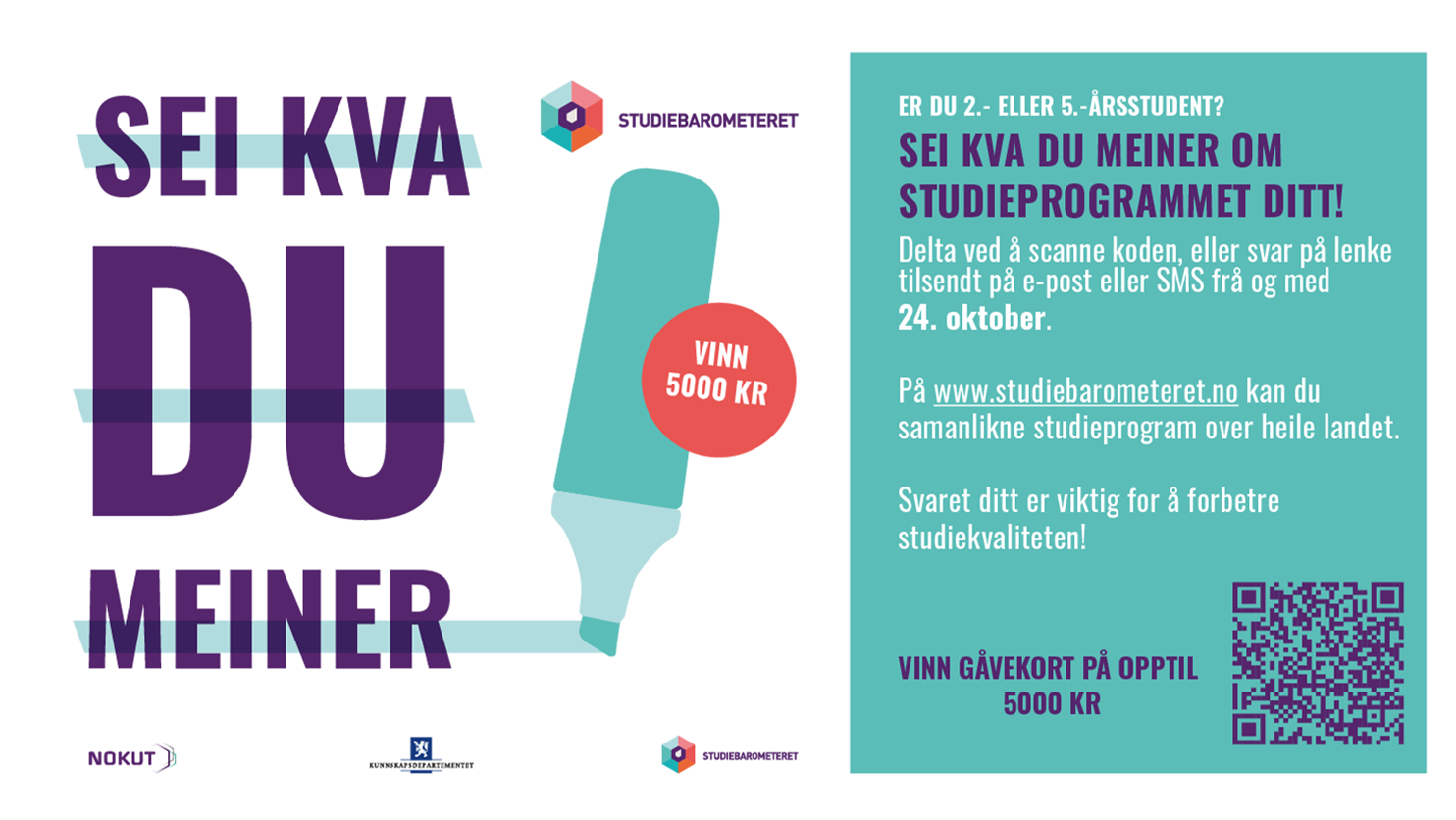 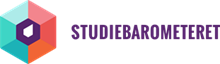 Meir informasjon?
Les meir om undersøkinga på: http://studiebarometeret.no
Fleire spørsmål? Kontakt gjerne NOKUT på e-post: studiebarometeret@nokut.no